วาระที่ 3.5
การช่วยเหลือเบื้องต้นกรณีผู้รับบริการได้รับความเสียหายจากการรับวัคซีนป้องกันโรคติดเชื้อไวรัสโคโรนา 2019 หรือโรคโควิด 19
สำนักงานหลักประกันสุขภาพแห่งชาติ เขต 5 ราชบุรี
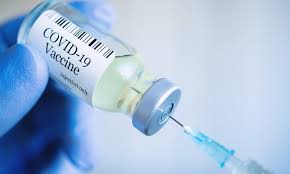 เสนอ 
คณะอนุกรรมการหลักประกันสุขภาพระดับเขตพื้นที่ เขต 5 ราชบุรี
22 กันยายน 2564
1
องค์ประกอบของคณะอนุกรรมการพิจารณาวินิจฉัยคำร้องขอรับเงินช่วยเหลือเบื้องต้นฯ 
(ไม่เกิน 5 คน)
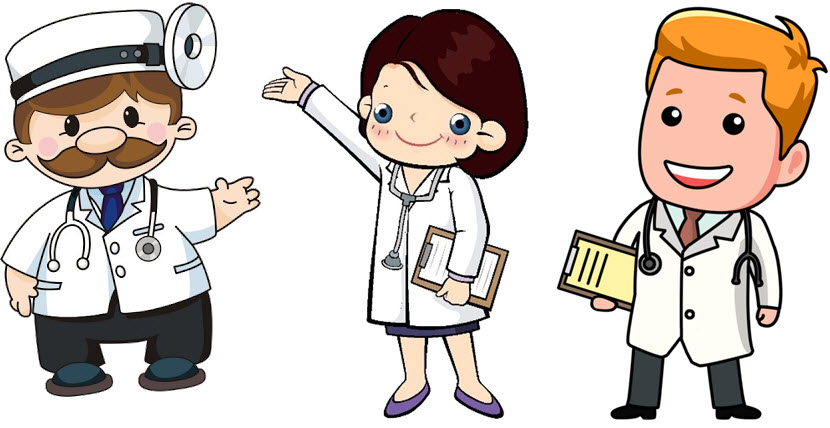 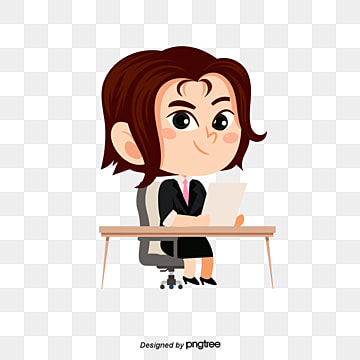 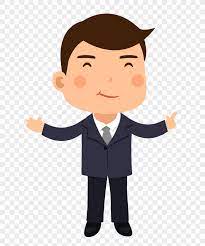 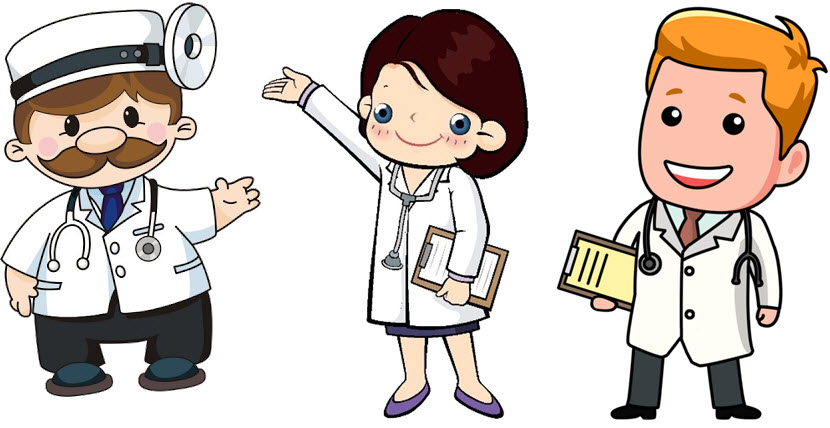 3) แพทย์ผู้เชี่ยวชาญ
ด้านโรคติดเชื้อ (2 คน)
1) ผู้อำนวยการ สคร.เขต 5 ราชบุรี 
   เป็นที่ปรึกษา
2) ผู้อำนวยการ สปสช.เขต 5 ราชบุรี
เป็นประธานคณะอนุกรรมการ
4) ผู้เกี่ยวข้อง (2 คน)
2
เกณฑ์การพิจารณาคำร้อง ของ สปสช.เขต 5 ราชบุรี
3
ประเภทของความเสียหายและ
อัตราการจ่ายเงินช่วยเหลือเบื้องต้น
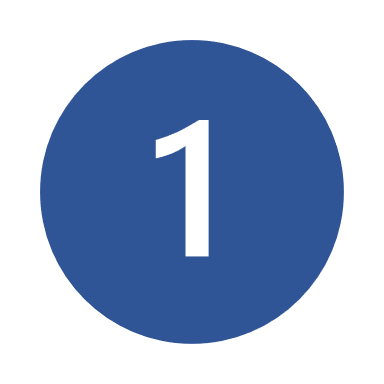 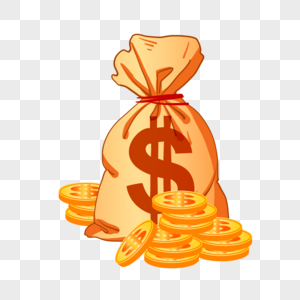 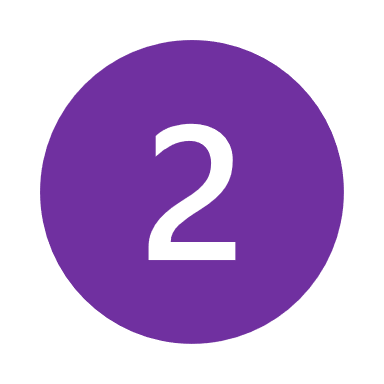 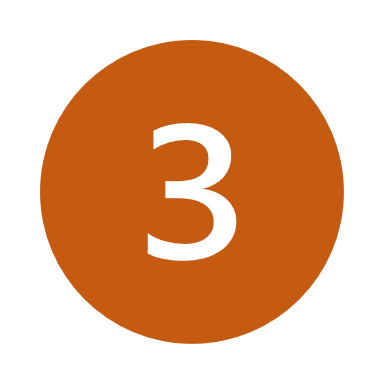 4
ผู้มีสิทธิยื่นคำร้อง
ผู้มีสิทธิรับเงิน
1) ผู้รับบริการ
1) ผู้รับบริการ
2) ทายาท
2) ทายาท
3) ผู้อุปการะ
3) ผู้อุปการะ
4) หน่วยบริการที่ให้บริการ
5
สถานที่ยื่นคำร้อง
วิธีการยื่นคำร้อง
1. สปสช. สาขาเขต  
 2. สำนักงานสาธารณสุขจังหวัด 
 3. หน่วยบริการ
1. ยื่นด้วยตนเอง
2. ส่งทางไปรษณีย์ลงทะเบียน
การดำเนินงานของ สปสช.เขต 5 ราชบุรี
1. กำหนดประชุมคณะอนุฯ ทุกวันอังคาร (บ่าย)
2. จะตัดข้อมูลทุกวันศุกร์ก่อนประชุม ยกเว้น กรณีเคสเร่งด่วน ตัดข้อมูลเช้าวันอังคาร 
3. ผู้รับบริการได้รับเงินวันศุกร์ (กรณีธนาคารกรุงไทย และ ธกส.)      และวันจันทร์ (กรณีธนาคารอื่นๆ ) หลังมีการจัดประชุม
6
เมื่อไม่เห็นด้วยกับผลการพิจารณาคำร้อง....
1.ผู้มีสิทธิยื่นอุทธรณ์
2.สถานที่ยื่นอุทธรณ์
1.1) ผู้รับบริการ
	1.2) ทายาท
	1.3) ผู้อุปการะ
1. สปสช. สาขาเขต  
 2. สำนักงานสาธารณสุขจังหวัด
3. ยื่นอุทธรณ์ภายใน 30 วัน นับแต่วันที่ได้รับทราบการวินิจฉัย
7
ผลการพิจารณาคำร้องฯ ตั้งแต่วันที่ 4 มิถุนายน – 17 กันยายน 2564 
ภาพรวมประเทศ
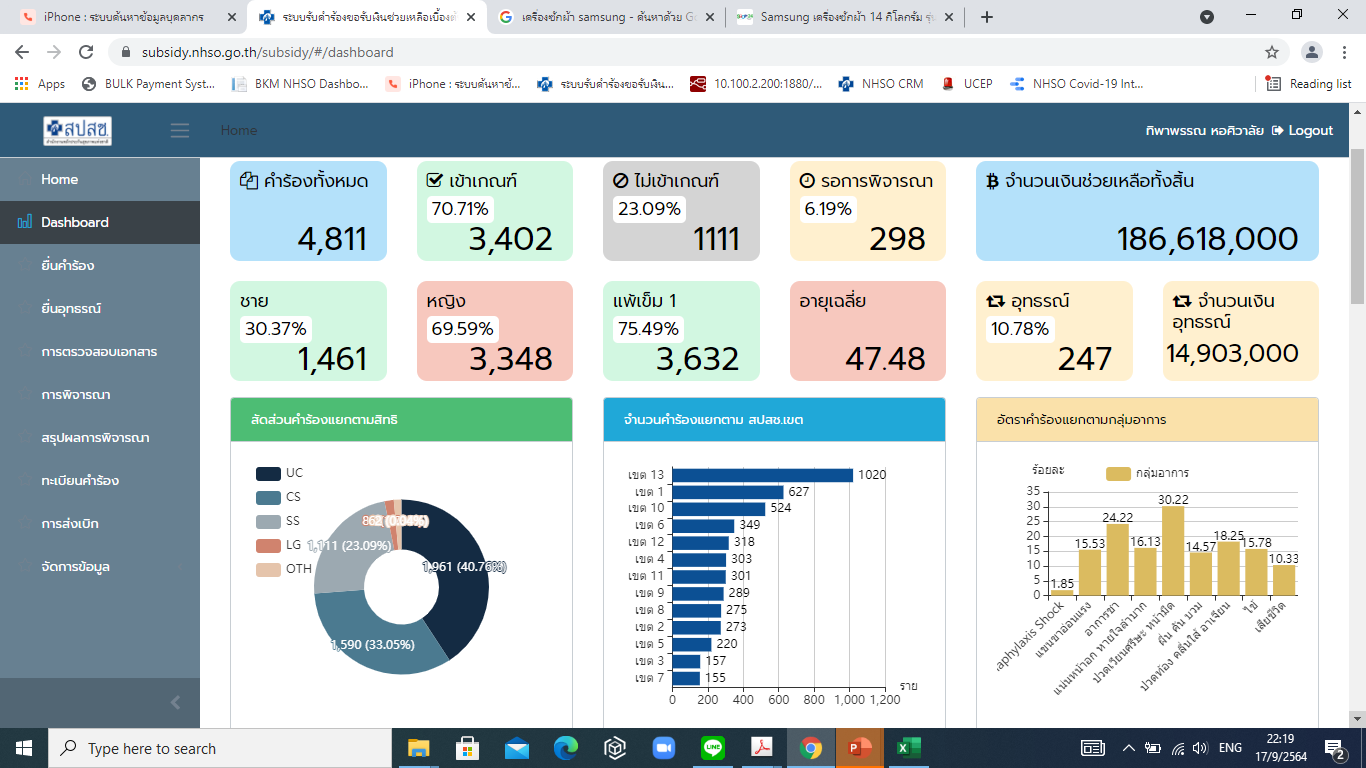 8
ผลการพิจารณาคำร้องฯ ตั้งแต่วันที่ 4 มิถุนายน – 17 กันยายน 2564 
ภาพรวมประเทศ
9
ผลการพิจารณาคำร้องฯ ตั้งแต่วันที่ 4 มิถุนายน – 17 กันยายน 2564 
ภาพรวมประเทศ
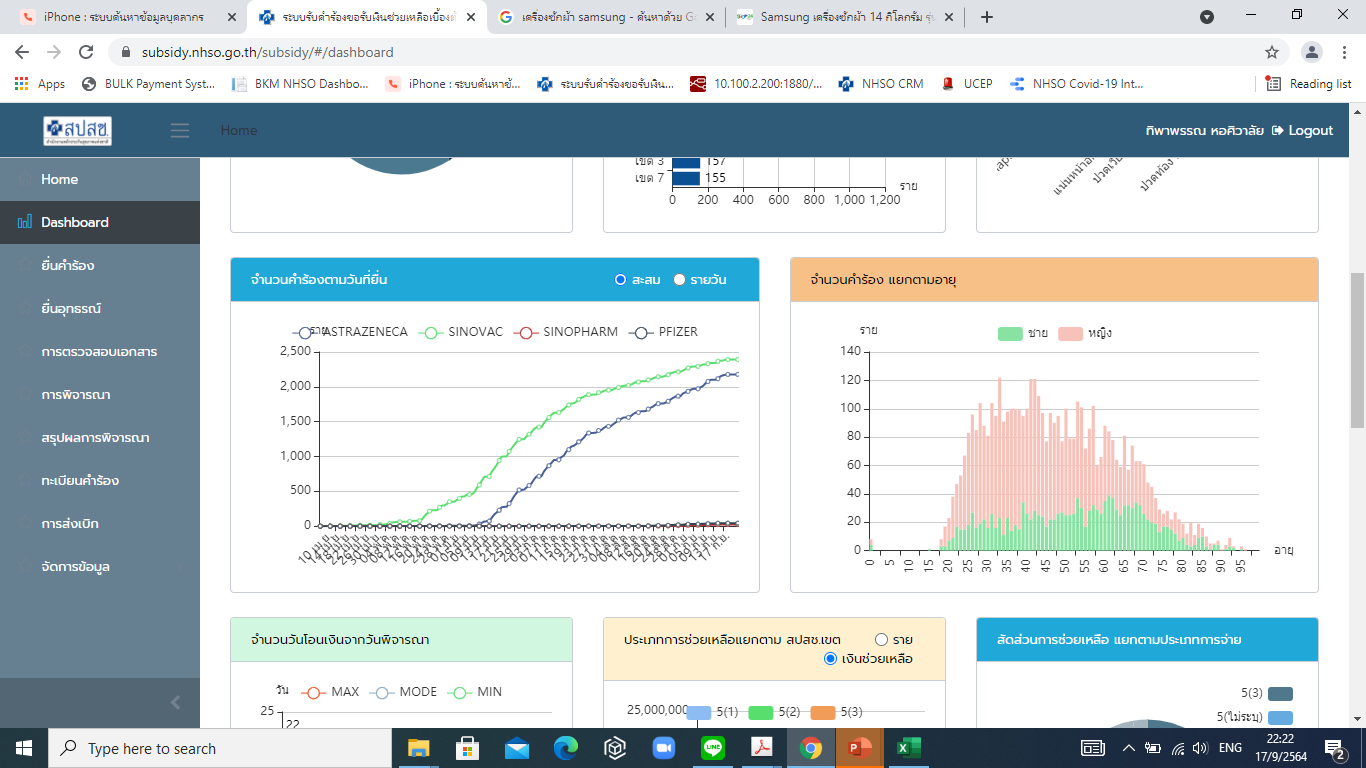 10
ผลการพิจารณาคำร้องฯ ตั้งแต่วันที่ 4 มิถุนายน – 17 กันยายน 2564 
ภาพรวมประเทศ
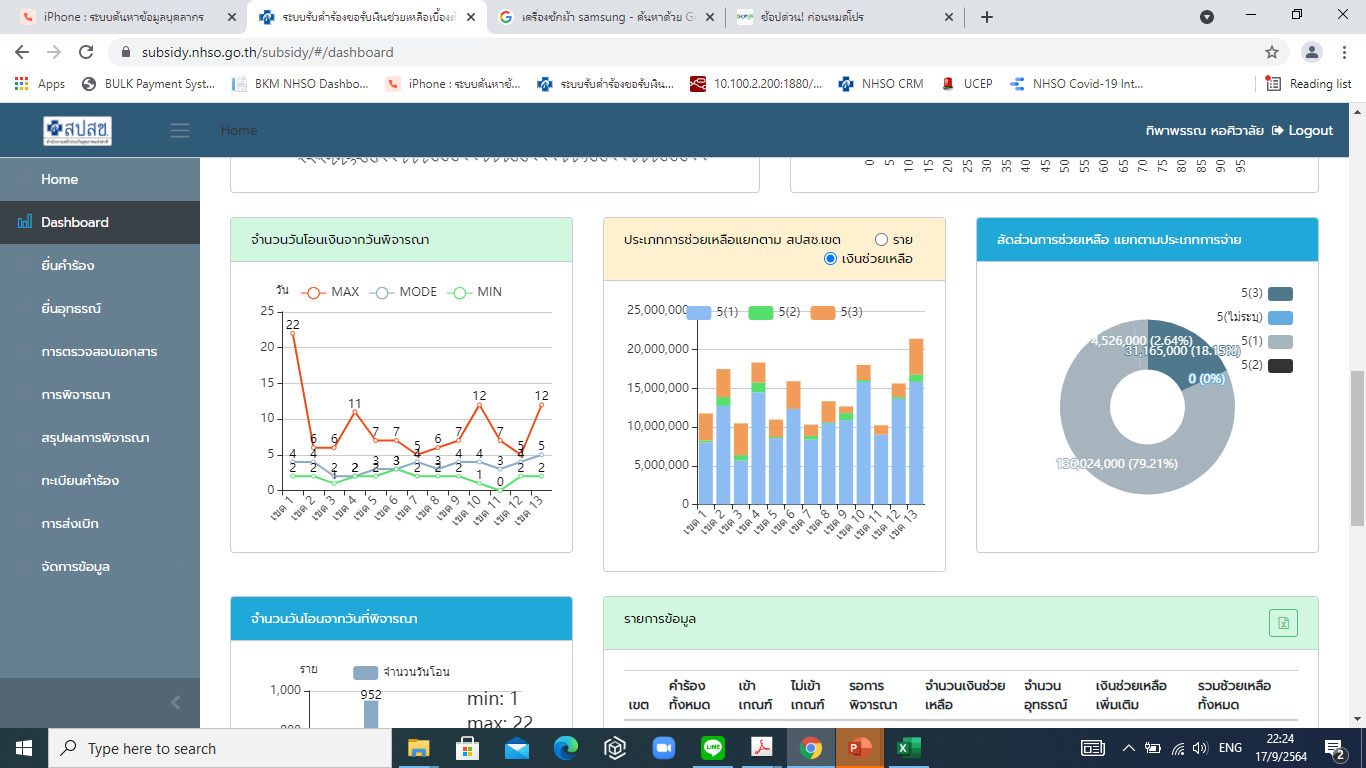 11
ผลการพิจารณาคำร้องฯ สปสช.เขต 5 ราชบุรี ตั้งแต่วันที่ 4 มิถุนายน – 17 กันยายน 2564
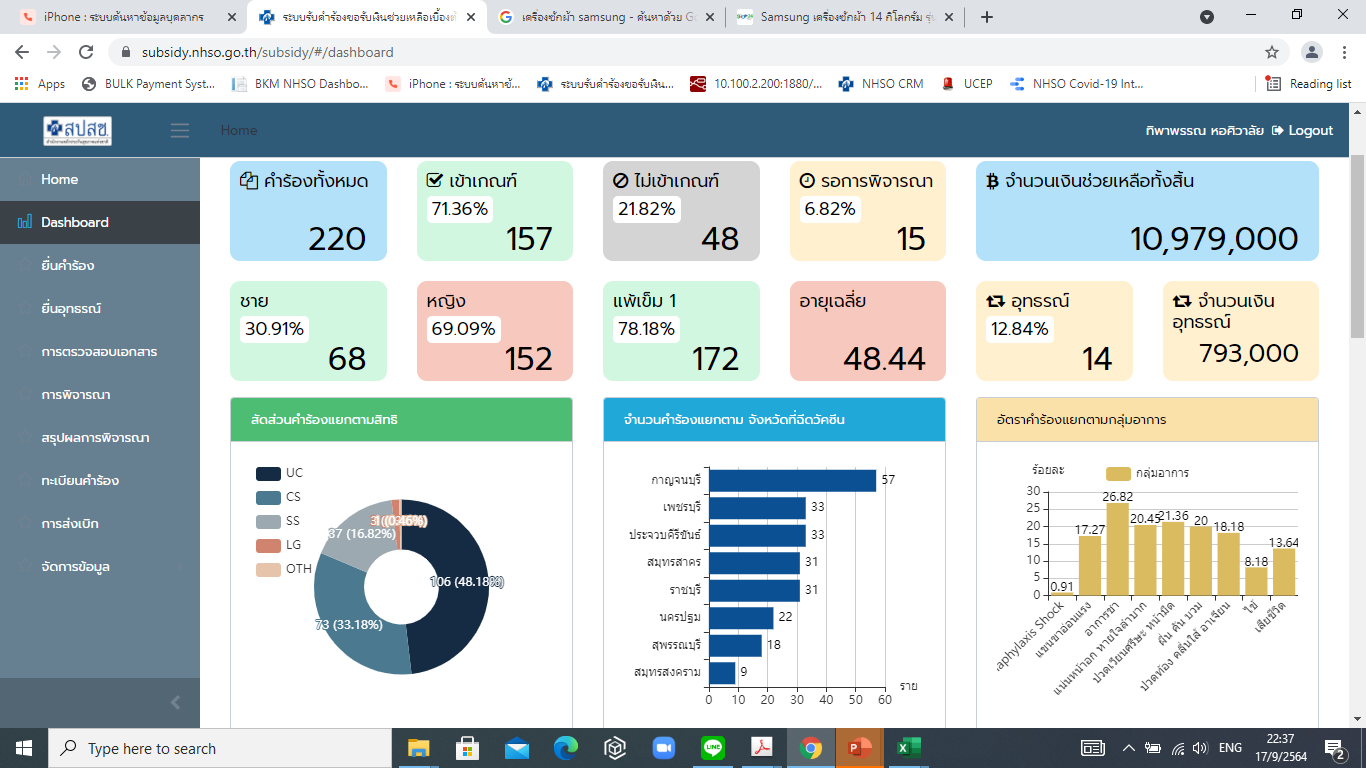 12
ผลการพิจารณาคำร้องฯ สปสช.เขต 5 ราชบุรี จำแนกรายจังหวัด 
ตั้งแต่วันที่ 4 มิถุนายน – 17 กันยายน 2564
13
ผลการพิจารณาคำร้องฯ สปสช.เขต 5 ราชบุรี จำแนกตามเพศ อายุ และชนิดของวัคซีน ตั้งแต่วันที่ 4 มิถุนายน – 17 กันยายน 2564
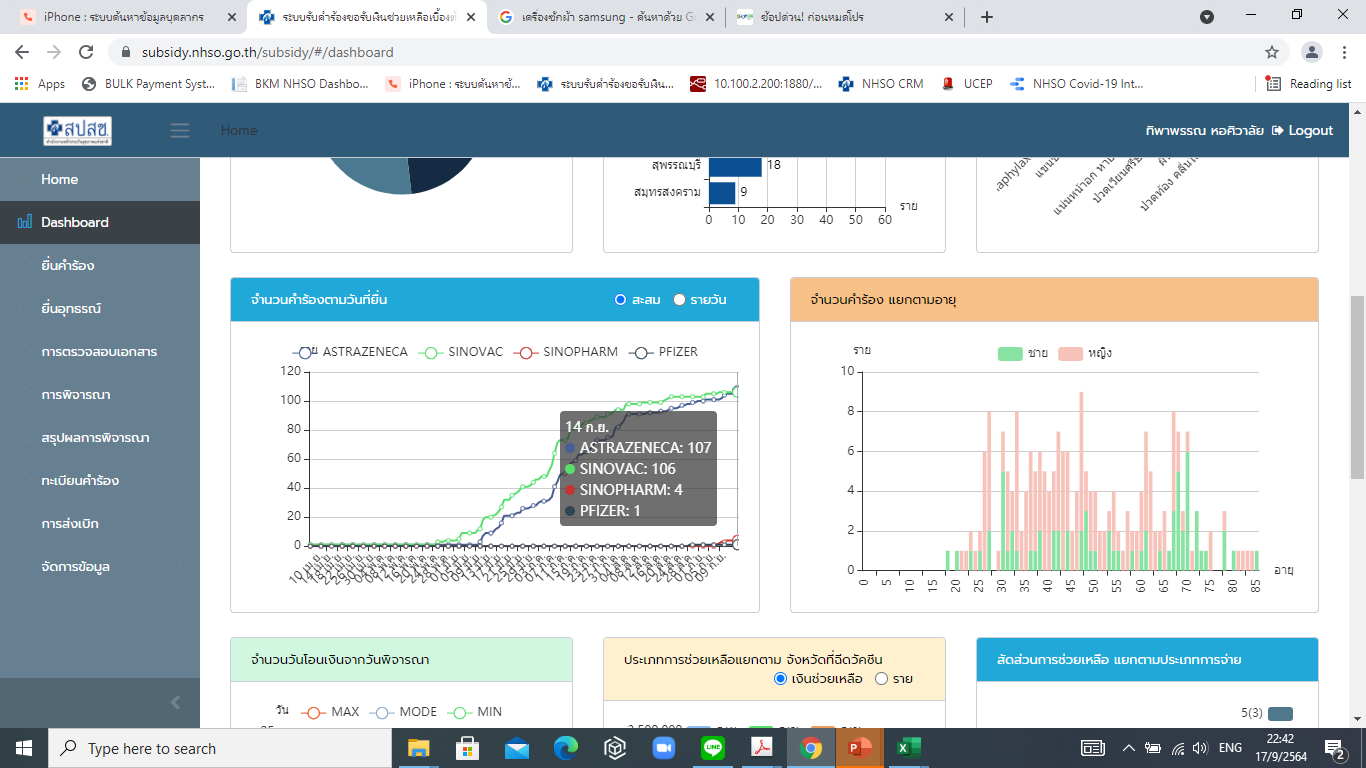 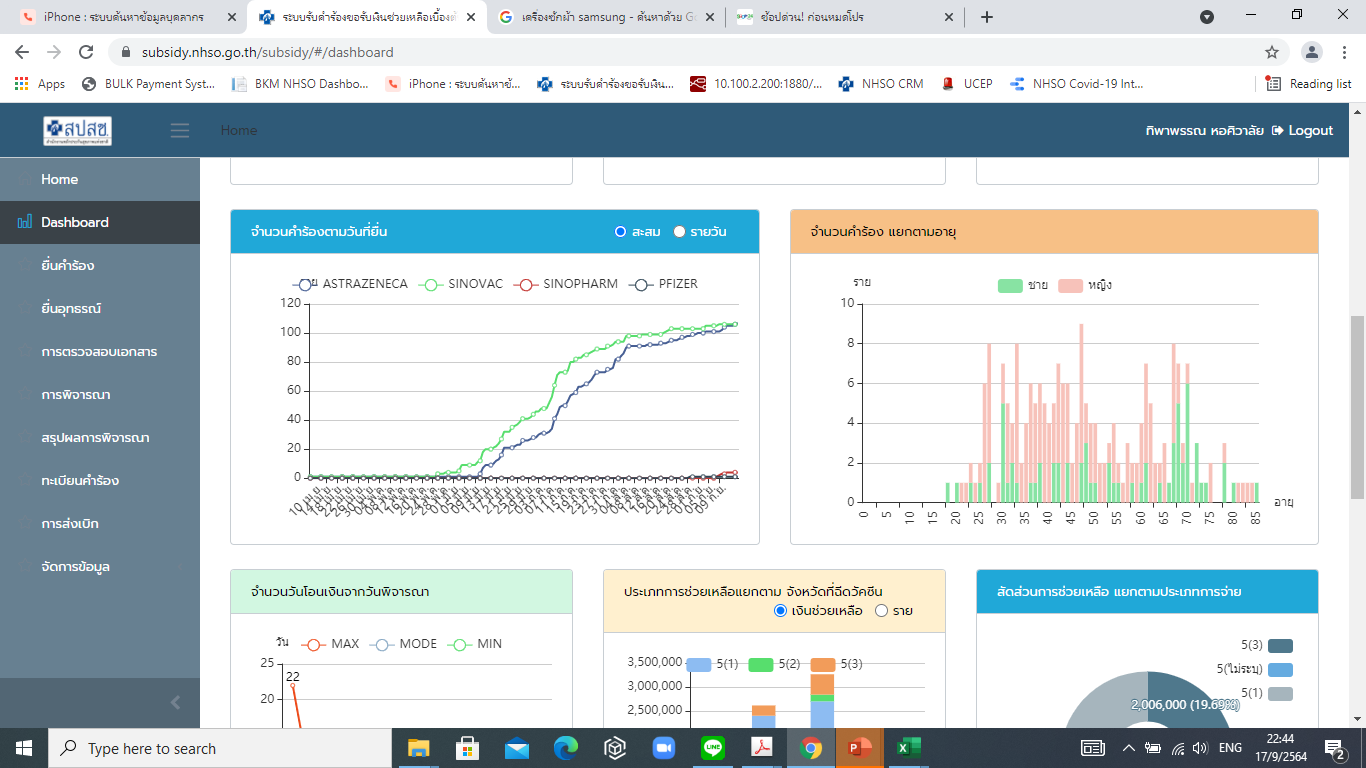 14
ผลการพิจารณาคำร้องฯ สปสช.เขต 5 ราชบุรี จำแนกตามประเภทการช่วยเหลือ 
และจำนวนวันที่ได้รับเงินโอน ตั้งแต่วันที่ 4 มิถุนายน – 17 กันยายน 2564
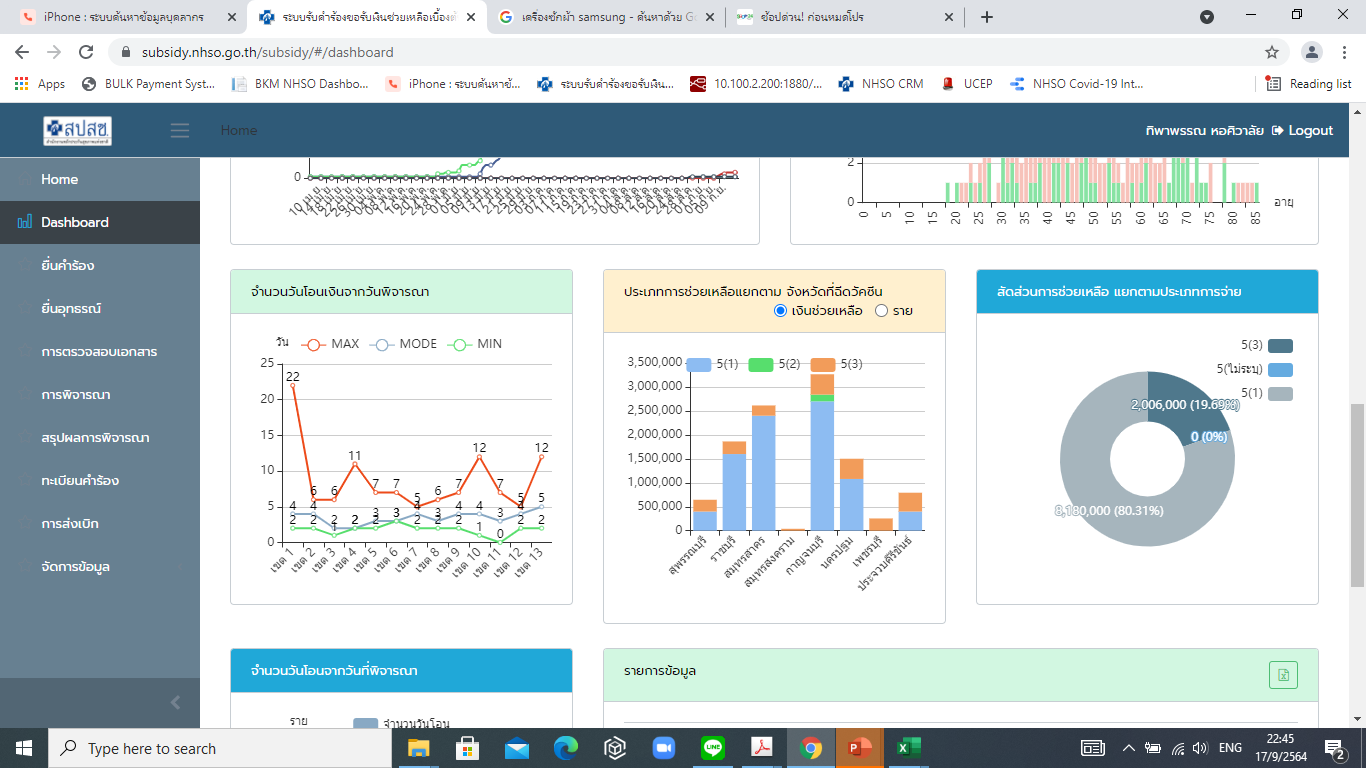 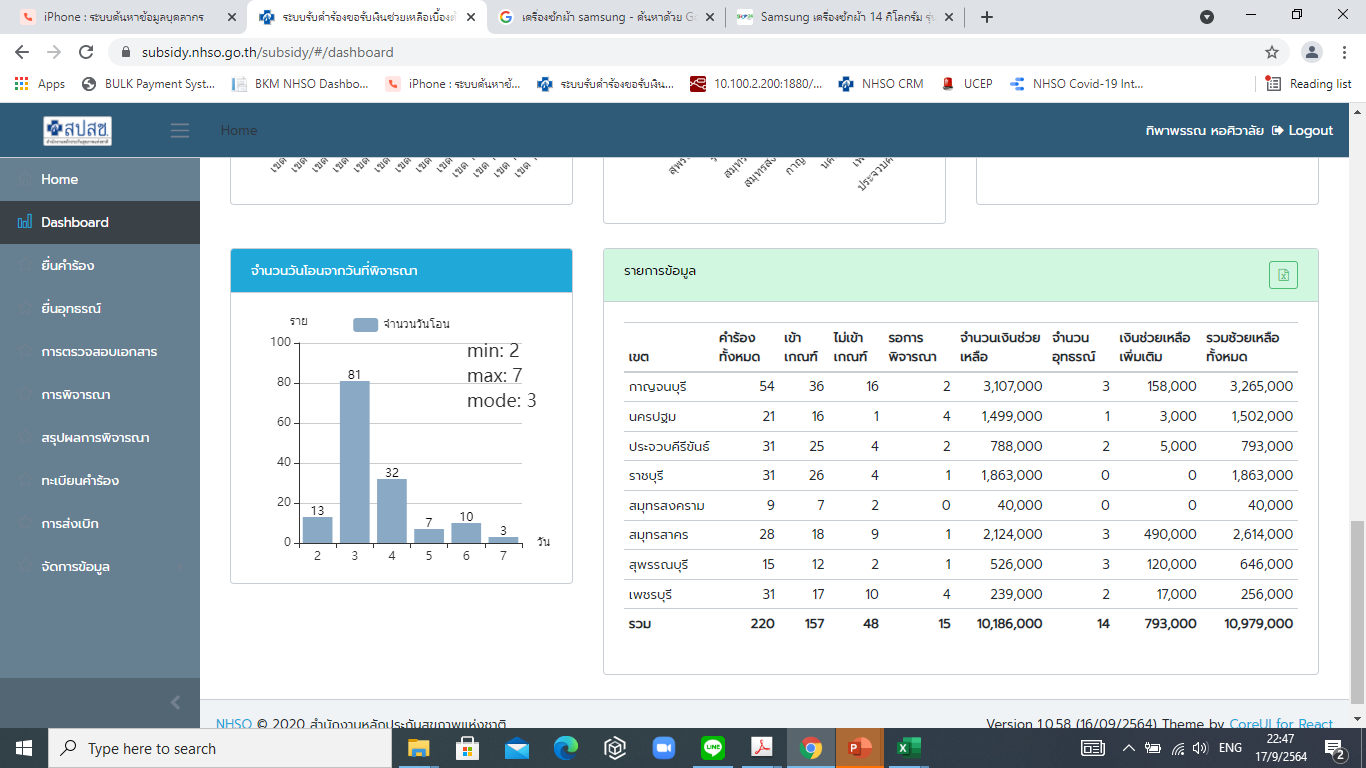 15
เสนอ อปสข.
เพื่อโปรดทราบผลการช่วยเหลือเบื้องต้นกรณีผู้รับบริการได้รับความเสียหายจากการรับวัคซีนป้องกันโรคติดเชื้อไวรัสโคโรนา 2019 หรือโรคโควิด 19 สำนักงานหลักประกันสุขภาพแห่งชาติ เขต 5 ราชบุรี
16